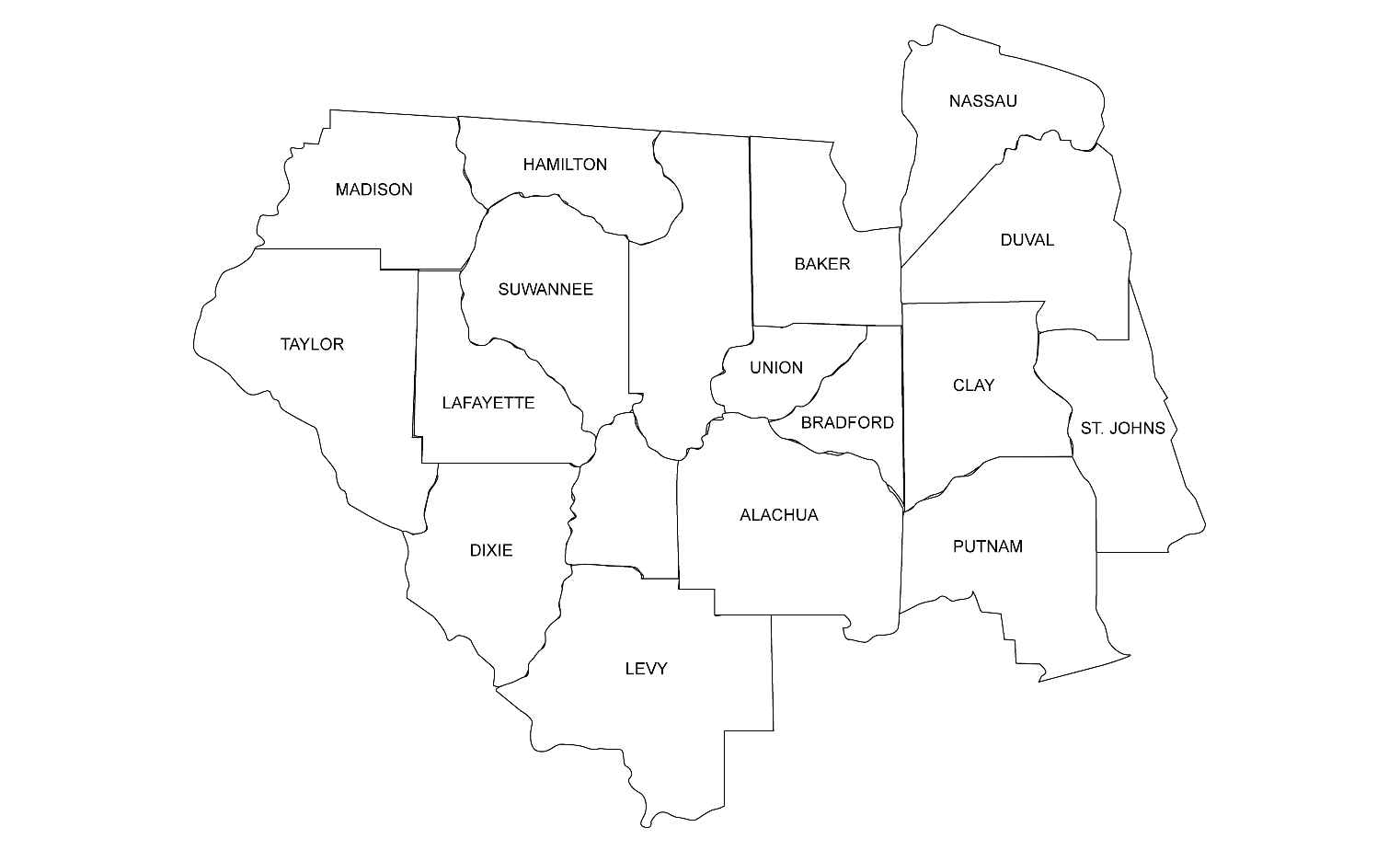 District 2 WPII Change Network
George Smith
Key Sponsor
Jordan Grey
Transportation Support
Sponsor
Larry Darks
Transportation Development
Sponsor
Vicki Jones
Transportation Operations
Sponsor
John Dane
WPII Liaison
Click to add text
Click to add text
Stephen Brown
Planning & Environment
Change Agent
Tom Sway
Financial Services
Change Agent
Kathy Taylor
Design
Change Agent
Scott Baker
Procurement
Change Agent
John Dane
Program ManagementChange Agent
Joe Jordy
Right of Way
Change Agent
Travis Pumphries
Construction
Change Agent
Carrie Stand
MaintenanceChange Agent
SAMPLE
Jose Hero
Materials & Research
Change Agent
Fae Moss
Other Support
Change Agent
Jim Hanny
Traffic Operations
Change Agent
Jim Kight
Modal Development
Change Agent